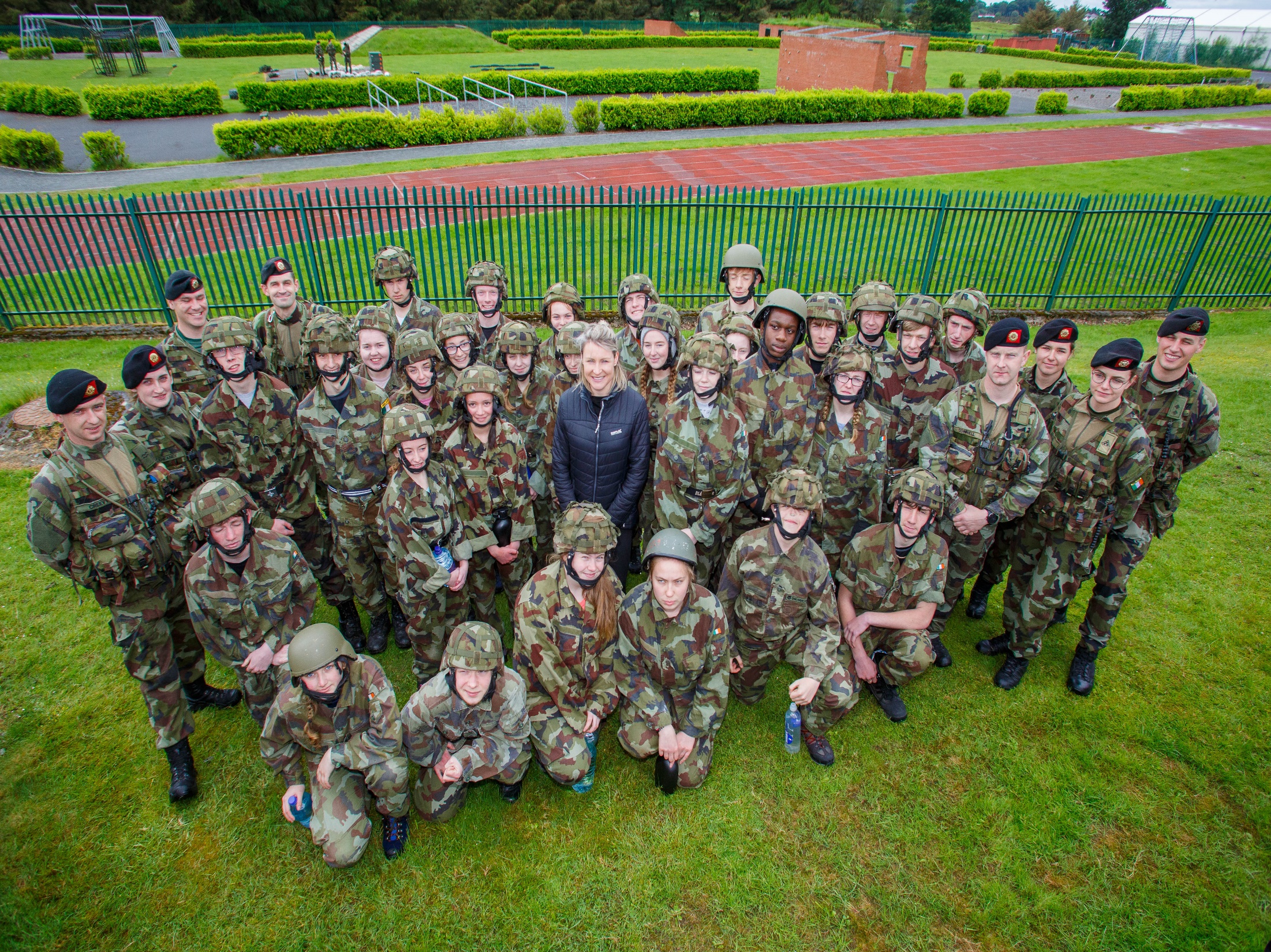 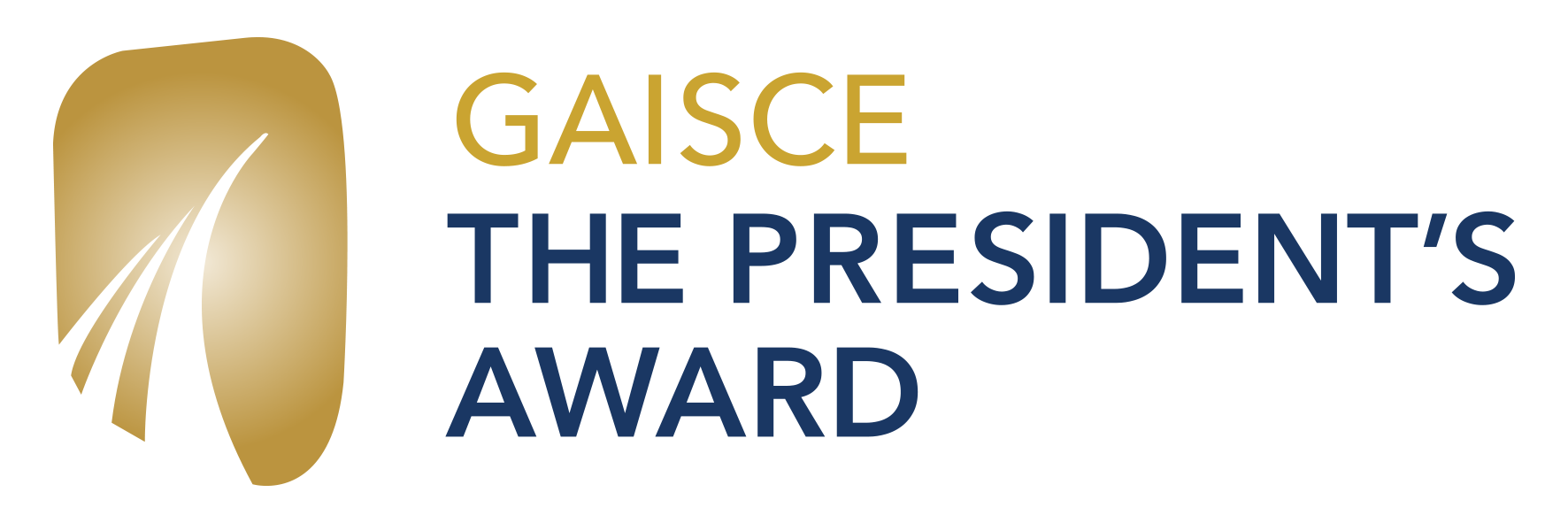 Dúshlán Óglaigh na hÉireann
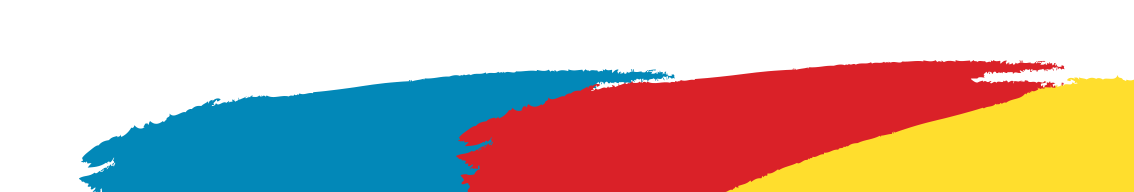 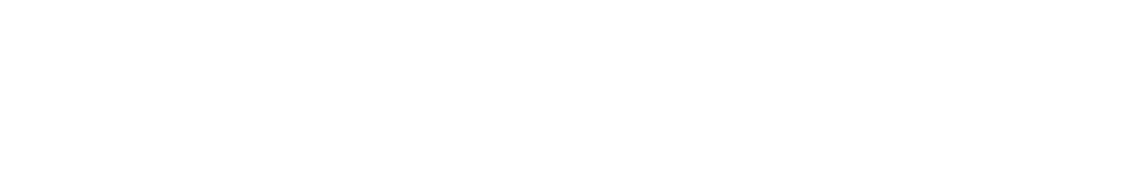 gaisce.ie